Internetové právo
Právo sociálních sítí

Mgr. Tomáš Gongol, Ph.D.
Základní charakteristika a východiska
Definice sociálních sítí
služba realizovaná prostřednictvím internetu, která registrovaným uživatelům umožňuje vytvářet si profil, vzájemnou komunikaci, sdílení obsahu (zejm. fotografií a videa), provozování chatu a řady dalších aktivit
Původně určeno primárně pro komunikaci fyzických osob
V současnosti významný komunikační kanál také pro podnikatele
šíření reklamních sdělení
komunikace přímo se zákazníky
V roce 2017 v ČR využívalo sociální sítě 34 % podnikatelů (dvojnásobek roku 2013)
Měnící se způsob tvorby a šíření informací
Aktuální diskuse o právní regulaci (EU, Německo, Francie a další)
Postavení provozovatelů sociálních sítí mezi dalšími aktéry
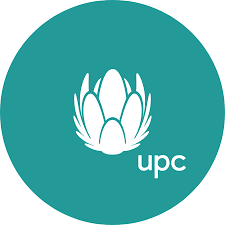 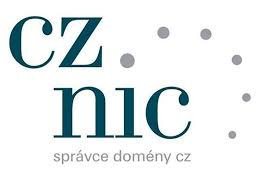 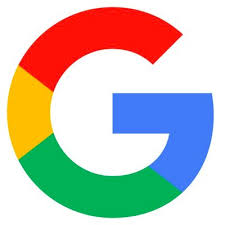 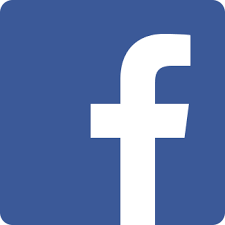 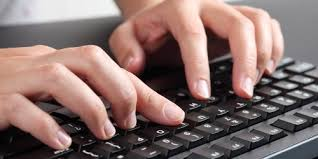 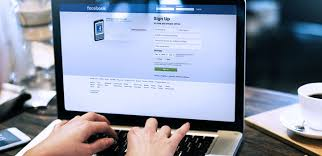 Sociální sítě jako poskytovatelé služeb informační společnosti
Směrnice Evropského parlamentu a Rady 2000/31/ES ze dne 8. června 2000 o některých aspektech služeb informační společnosti, zejména elektronickém obchodu, na vnitřním trhu (směrnice o elektronickém obchodu)
Zákon č. 480/2004 Sb., o některých službách informační společnosti a o změně některých zákonů (zákon o některých službách informační společnosti)
Sociální sítě lze řadit mezi poskytovatele služeb ukládání obsahu informací poskytovaných uživatelem (§ 5 zákona č. 480/2004 Sb., resp. čl. 14 Směrnice 2000/31/ES)
Základní principy
Základní princip: Bezpečný přístav (safe harbour)
Rozhodnutí SDEU ve věci L.Vitton v. Google
Rozhodnutí SDEU C-324/09 ve věci L`Oréal v. eBay
Rozhodnutí SDEU C-314/12 ve věci UPC Telekabel Wien

Dle §6 zákona č. 480/2004 Sb. nejsou poskytovatelé služeb informační společnosti povinni aktivně vyhledávat protiprávní obsah nebo sledovat jednání svých uživatelů
Rozhodnutí SDEU C-70/10 ve věci Scarlet v. SABAM
Poskytovatelé služeb informační společnosti nemají povinnost zavést systém filtrování obsahu způsobilý identifikovat hudební nebo audiovizuální díla vlastníka duševních práv
Rozšiřování odpovědnosti sociálních sítí
“Hate speech“
Německo (1.1.2018): Zákon ke zlepšení prosazování práva v sociálních sítích („NetzGD“)
Stanovení lhůt pro odstranění závadného obsahu, zejm. nenávistných projevů
„Fake news“
Diskuse na úrovni EU (veřejná konzultace) i jednotlivých států (např. Francie)
Nová Směrnice o autorském právu na jednotném digitálním trhu
Nabourání principu Safe harbour, čl. 13 Směrnice
Ochrana osobních údajů
Právní úprava
Nařízení Evropského parlamentu a Rady 2016/679/EU o ochraně fyzických osob v souvislosti se zpracováním osobních údajů a o volném pohybu těchto údajů a o zrušení směrnice 95/46/ES (obecné nařízení o ochraně osobních údajů) 
V přípravě: Nařízení ePrivacy
Sociální sítě mohou být v roli správce i zpracovatele osobních údajů
Nová práva uživatelů, ve vztahu k profilování, právo „být zapomenut“ atd.
Předávání osobních údajů sociálními sítěmi do zahraničí
Rozhodnutí SDEU C-362/14 Max Schrems v. Data Protection Comissioner
Porušení ochrany osobních údajů ze strany uživatele sociálních sítí
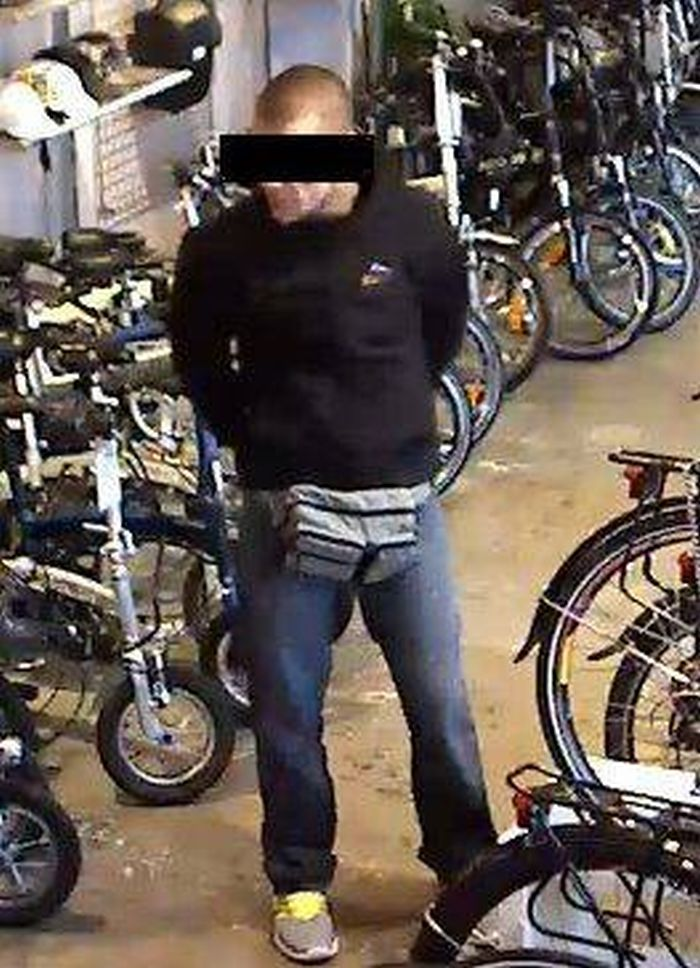 UOOU udělil pokutu 5000 Kč za zveřejnění foto zloděje na FB
Potřeboval souhlas zloděje?
Soudy (včetně Ústavního) nepovažovaly zveřejnění záběru za nezbytné pro ochranu práv a právem chráněných zájmů správce
Rozhodnutí NSS ČR 3 As 118/2015-34

Změna postoje UOOU (r. 2017) – nová předsedkyně UOOU prohlásila že nyní by už pokutu za zveřejnění fotografie neudělili
Jednání v zájmu ochrany osob či majetku
Např. Krádež v pražském divadle La Fabrika
Cambridge Analytica
Facebook 2007 až 2014 
umožnil vývojářům aplikací přístup k osobním údajům uživatelů bez jejich výslovného souhlasu
britská poradenská společnost Cambridge Analytica získala skrze facebookovou aplikaci přístup k datům 87 milionů uživatelů
Akademici z Univerzity v Cambridge začali uživatele rozdělovat do několika skupin na základě toho, co na Facebooku lajkují. Jeden z nich poté se soukromou společností Cambridge Analytica a vyvinul facebookovou aplikaci v podobě osobnostního kvízu.  
Firma získala údaje nejen o  uživatelích, kteří kvíz vyplnili, ale také o jejich facebookových přátelích, neboť to tenkrát Facebook umožňoval
Díky tomu se pak postupně podařilo vytvořit systém, který umožnil přesné cílení politické reklamy na různé typy lidí
kampaň Donalda Trumpa
Britský UOOU udělil pokutu FB ve výši 500 tis. liber (14,6 mil. Kč)
Roční zisk FB tehdy cca 400 mld. Kč (!!!)
Předávání osobních údajů do zahraničí
V rámci EU volné předávání osobních údajů
Podobně na základě mezinárodní smlouvy 
Mimo EU
Pokud je poskytována v daném státě odpovídající úroveň ochrany
Viz spor Max Schrems v. FB
Zpochybněno předávání os.údajů do USA (safe harbour)- viz PRISM
Pokud se společnost registrovala do programu, byla považována za bezpečnou
SDEU zrušil rozhodnutí Evropské komise – zrušení principu Safe Harbour
NOVĚ: Privacy Shield – prohlášení o souladu s principy ochrany, ale povinnost ověřovat jestli jsou skutečně plněny (v USA dohlíží Federální ministerstvo obchodu), prováděn každoroční audit za účasti Evropské komise, zřízen nezávislý ombudsman
I Privacy Shiled je zpochybňován jako nedostatečný
Max Schrems vs. Facebook
Jaké údaje o něm FB shromažďuje?
Výpis 1222 stran (včetně informací, které už smazal)
Stížnost k irskému komisaři pro ochranu osobních údajů
22 stížností (r. 2011)
r. 2013 – vyjádření FB – nejasné, chybějící
r. 2014 – vzetí zpět stížnosti
1 nestihl vzít zpět a následné řízení a rozhodnutí SDEU vedlo ke zrušení tehdejšího systému předávání osobních údajů do USA
Max Schrems vs. Facebook II
Ve vztahu k ostatním stížnostem podal ve Vídni hromadnou žalobu
2014: Vznesl nárok na NÁHRADU ÚJMY ve výši 500 EURO pro každého uživatele, který se připojil (25 000 uživatelů)
Rakouský vídeňský soud 1. stupně se prohlásil nepříslušným
FB tvrdí, že Max Schrems nemůže použít ustanovené o mezinárodní příslušnosti soudů v případě spotřebitelských sporů – jeho profil na FB je užit pro profesionální účely (žaloba proti FB) – není tak spotřebitelem
spadá po jurisdikci irského orgánu na ochranu osobních údajů
2018: ESD rozhodl, že Max Schrems může podat pouze individuální žalobu u vídeňského soudu
„… uživatel soukromého účtu na Facebooku neztrácí postavení ‚spotřebitele‘, pokud vydává knihy, přednáší, provozuje internetové stránky, vybírá dary a nechává si postoupit nároky řady spotřebitelů, za účelem uplatnění těchto nároků u soudu,“
S účinností GDPR je možná už i hromadná žaloba!
2019: Nejvyšší rakouský soud argumentaci FB odmítl a vrátil k jednání před vídeňským soudem 1. stupně
Ochrana osobnosti na sociálních sítích
Právní úprava 
Čl. 7 a 10 Listiny základních práv a svobod
Základ soukromoprávní úpravy § 81 až 90 zákona č. 89/2012 Sb., občanský zákoník
Nález ústavního soudu (Pl. ÚS 24/10)
Právo na informační sebeurčení
Rozhodnutí NS ČR (30 Cdo 4524/2015)
prostředek zásahu (tj. facebook) do osobnostní sféry není důležitý
odkaz na obecnou právní úpravu
Nejčastější problémy na sociálních sítích
Zveřejnění fotografie třetí osoby bez jejího souhlasu
Zveřejnění znevažující informace
Ochrana soukromí dle občanského zákoníku§81 a násl.
PODOBIZNA, např. FOTOGRAFIE
Souhlas nutný k zachycení podoby
Souhlas nutný i k rozšiřování – např. umístění na FB (§ 84, 85 ObčZ), výjimka:
Zobrazení podoby se souhlasem dotčené osoby „za okolností, z nichž je zřejmé, že bude šířeno“ – v takovém případě platí, že dotčená osoba „svoluje i k jeho rozmnožování a rozšiřování obvyklým způsobem, jak je mohl vzhledem k okolnostem rozumně předpokládat“
Např. svatební foto umístěné na profil FB manželů
Zákonné důvody zásahu
Svolení
Možno odvolat
Pokud odvoláme svolení dané na dobu určitou aniž by se změnily podstatně okolnosti nebo jsme k tomu měli jiný závažný důvod, musíme nahradit škodu (ušlý zisk)
Výkon nebo ochrana jiných práv nebo právem chráněných zájmů jiných osob (§88/1 ObčZ)
Vztahuje se pouze na podobiznu a zvukový nebo obrazový záznam
Např. při  hovoru přes Teams mi začne někdo vyhrožovat, mohu si jej začít nahrávat
Užití k úředním účelům na základě zákona
Např. PČR zveřejní podobiznu hledané osoby na webu
V případě veřejného vystoupení v záležitosti veřejného zájmu
Na jednání zastupitelstva, vystoupí někdo kdo není členem a někdo jiný ho natočí, viz. rozhodnutí Městského soudu v Praze, sp.zn. 8 A 316/2011
Vědecká, umělecká, zpravodajská licence (§ 89 ObčZ)
Fotografie na sociálních sítích
Souhlas nutný k zachycení podoby i k jejímu rozšiřování (§ 84,85 ObčZ)
Výjimky:
Zobrazení podoby se souhlasem dotčené osoby „za okolností, z nichž je zřejmé, že bude šířeno“ – v takovém případě platí, že dotčená osoba „svoluje i k jeho rozmnožování a rozšiřování obvyklým způsobem, jak je mohl vzhledem k okolnostem rozumně předpokládat“
Vědecká, umělecká, zpravodajská licence (§ 89 ObčZ)
Překročení mezí přípustné kritiky - vulgarita
Rozhodnutí NS ČR (23 Cdo 2623/2011) ve věci PROLUX v. Internet info
Diskusní vlákno na www.mesec.cz (Stejné postavení mají sociální sítě)
PROLUX lže jako svině... zlikvidovat PROLUX... Ahoj, jsem také obětí bezcharakterní a lživé firmy PROLUX 
odvolací soud k názoru, že žádnou z těchto informaci nelze považovat za protiprávní, zřejmě nepravdivou a dehonestující  
Pouze slova „jako svině“ byla shledána jako způsobilá zasáhnout do dobré pověsti
poskytovatel služby informační společnosti odpovídá za informaci obsahující vulgarismus ve spojení s částí obchodní firmy žalobce 
předmětné příspěvky neopustily rámec zaručené svobody, lze je kvalifikovat jako hodnotové soudy. Jedná se vesměs o hodnocení žalobce na základě konkrétních zkušeností uživatelů, jedná se tak o přípustnou kritiku (viz nález Ústavního soudu sp. zn. IV. ÚS 23/05). Diskusní příspěvky tak nebyly způsobilé zasáhnout do dobré pověsti žalobce.
Nároky
odstranění zveřejněného obsahu (§82 ObčZ)
I  v případě, že zásah do práv hrozí
Např. odstranění fotografie z webu
odstranění následku – újmy (např. zveřejnění kompromitujících fotografií)
Majetková újma (skutečná škoda, ušlý zisk)
Nemajetková újma – zadostiučinění (§ 2956 ObčZ)
Omluva (např. na diskusním fóru), zveřejnění rozhodnutí soudu
Pokud nejde jinak, poskytne se v penězích (zohledňuje se viz §2957, způsob zásahu, rozsah újmy atd.)
Bezdůvodné obohacení
Např. umístění fotografie na placenou stránku a inkasování peněz za její zobrazení
Autorskoprávní aspekty sociálních sítí
Směrnice Evropského parlamentu a Rady 2001/29/ES ze dne 22. května 2001 o harmonizaci určitých aspektů autorského práva a práv s ním souvisejících v informační společnosti
Zákon č. 101/2000 Sb., autorský zákon
Ve vztahu k sociálním sítím specifika autorskoprávní ochrany
Vkládání vlastního obsahu
Vkládání cizího obsahu - bohatá judikatura ke zveřejňování odkazů:
Rozhodnutí SDEU C-466/12 ve věci Svensson v. Retriever Sverige
Rozhodnutí SDEU C-160/15 ve věci GS Media v. Sanoma
Rozhodnutí SDEU C-161/17 ve věci Cordoba
Odkazy na závadný obsah
Nová veřejnost
Původní veřejnost
Legálně umístěný obsah
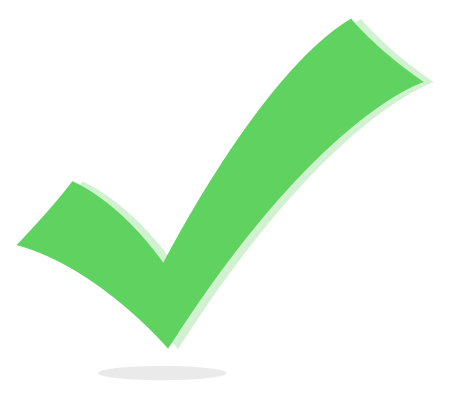 Nelegálně umístěný obsah
Úmysl dosažení zisku
Nelegálně umístěný obsah
Bez úmyslu dosažení zisku
Povědomí nelegálnosti
Nelegálně umístěný osabh
Bez povědomí o nelegálnosti
Bez úmyslu dosažení zisku
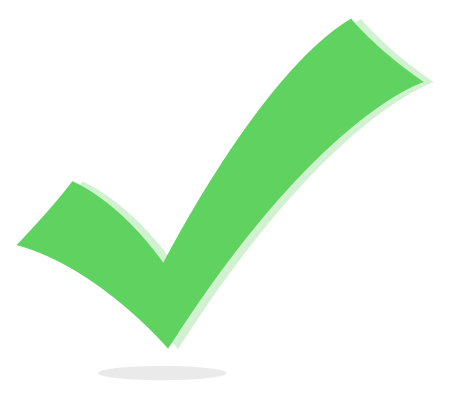 Skrytá reklama
Regulace reklamy soukromoprávní, veřejnoprávní i samoregulace
Zásadní problém sociálních sítí = SKRYTÁ reklama
zastření reklamy zdánlivě nezávislým vyjádřením „soukromé“ osoby, která má produkt nebo službu ráda
V ČR studie Fakulty sociálních věd Univerzity
    Karlovy (2018)
Problém s kontrolou a prokázáním
Povinnost označit jako reklamu
Softwarové řešení
Označit na začátku textu
Možnost využít hashtag (#REKLAMA, #AD)
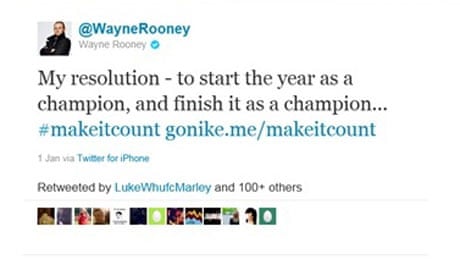